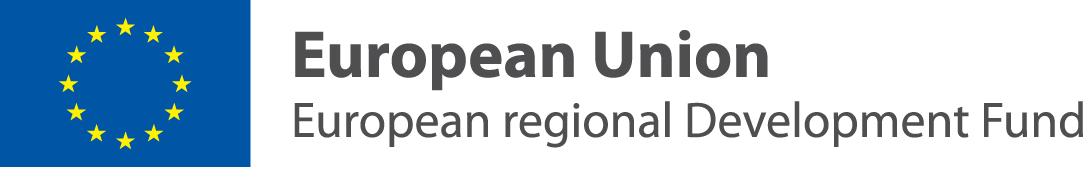 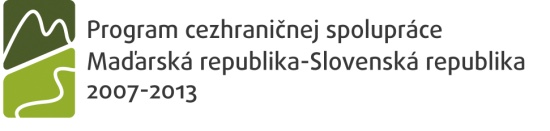 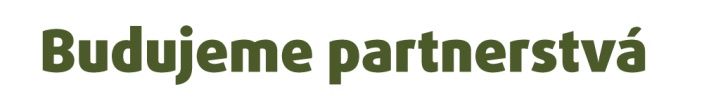 Vitaj!

			    Üdvözöllek!
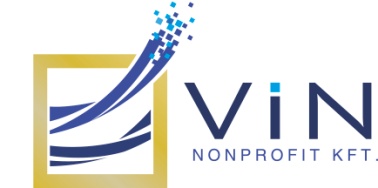 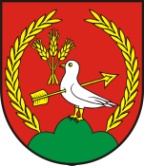 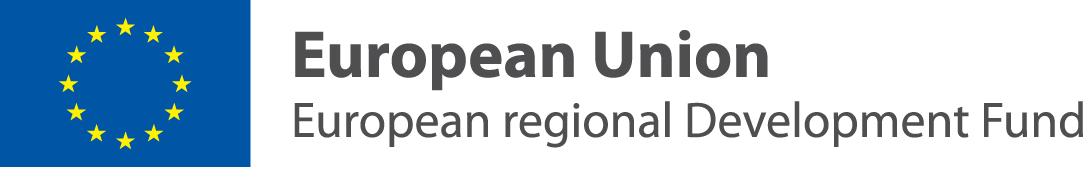 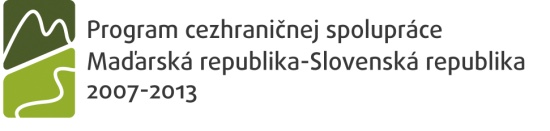 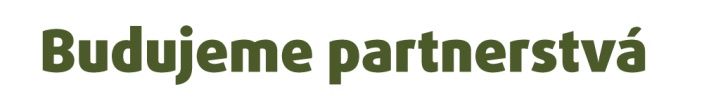 kým - amíg
Počkaj, kým prestane pršať. 	
Várj, amíg eláll az eső. 

Počkaj, kým budem hotový (hotová).
Várj, amíg elkészülök. 

Počkaj, kým príde späť. 	
Várj, amíg visszajön.
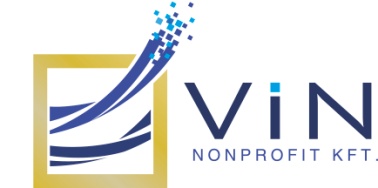 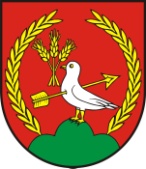 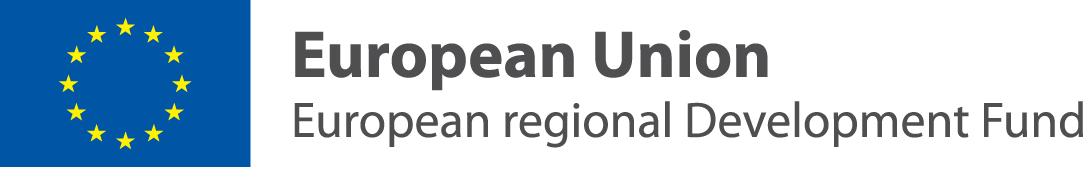 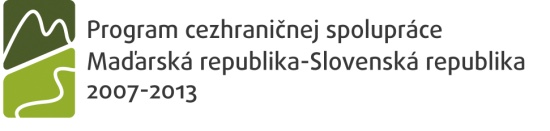 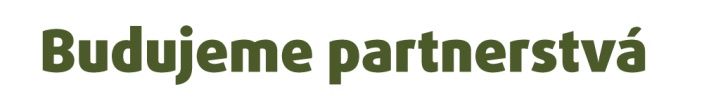 kým - amíg
Počkám, kým budú moje vlasy suché. 
Várok, amíg megszárad a hajam. 

Počkám, kým skončí film. 
Várok, amíg befejeződik a film. 
	
Počkám, kým bude na semafore zelená. 
Várok, amíg zöld a jelzőlámpa.
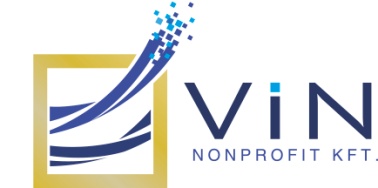 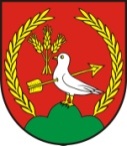 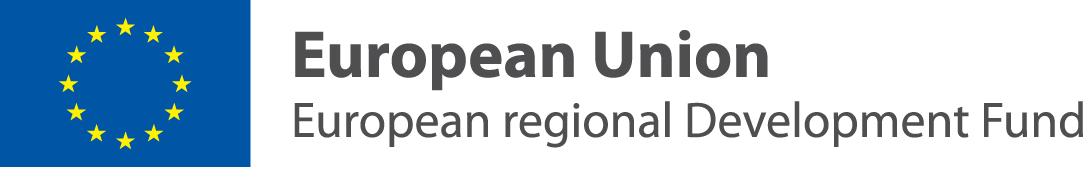 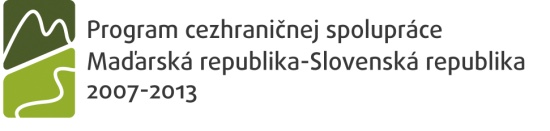 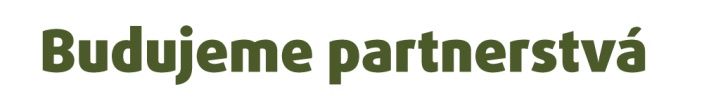 predtým, ako - mielőtt
Kedy ideš na dovolenku? 	
Mikor mész nyaralni? 

Ešte pred letnými prázdninami? 	
Még a nyári szünet előtt? 

Áno, ešte predtým, ako začnú letné prázdnininy.
Igen, mielőtt megkezdődik a nyári szünet.
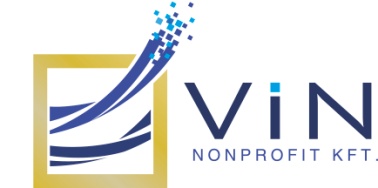 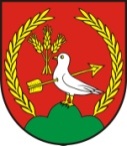 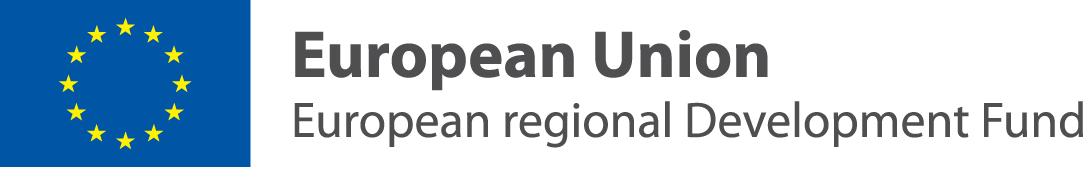 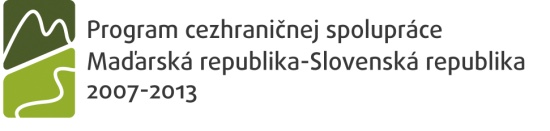 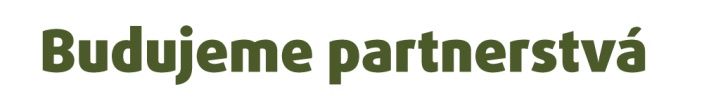 predtým, ako - mielőtt
Oprav strechu predtým, ako príde zima. 
Javítsd ki a tetőt, mielőtt elkezdődik / megjön a tél. 
 
Umy si ruky predtým, ako si sadneš za stôl. 
Moss kezet, mielőtt az asztalhoz ülsz. 

Zavri okno predtým, ako pôjdeš von. 	
Csukd be az ablakot, mielőtt kimész.
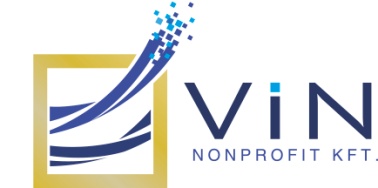 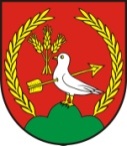 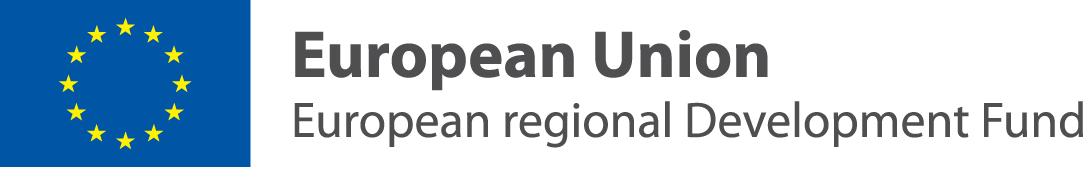 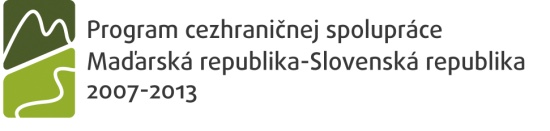 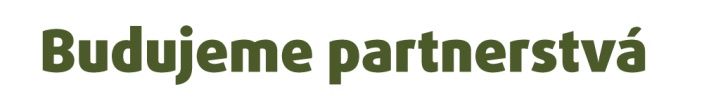 len čo - miután
Kedy prídeš domov? 	
Mikor jössz haza?
 
Po vyučovaní? 	
A tanítás után? 	

Áno, len čo skončí vyučovanie. 	
Igen, miután befejeződött a tanítás.
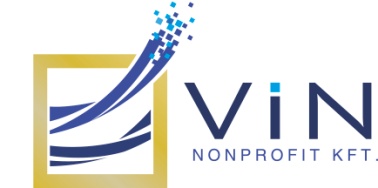 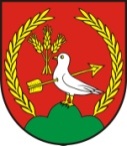 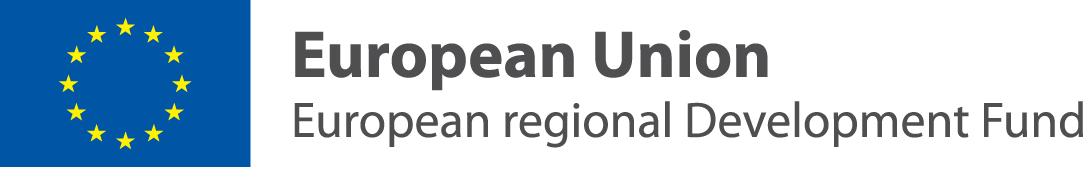 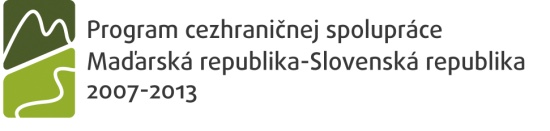 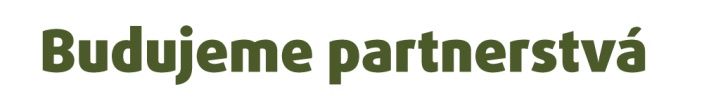 po tom, ako - miután
Po tom, ako mal úraz, nemohol viac pracovať. 
Miután balesete volt, nem tudott többé dolgozni.

Po tom, ako stratil prácu, odišiel do Ameriky. 
Miután elvesztette a munkát, elment Amerikába. 

Po tom, ako odišiel do Ameriky, zbohatol. 
Miután elment Amerikába, meggazdagodott.
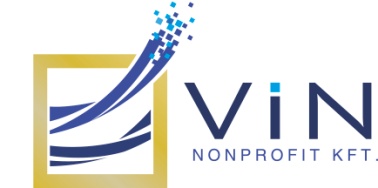 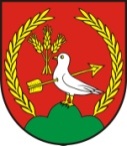 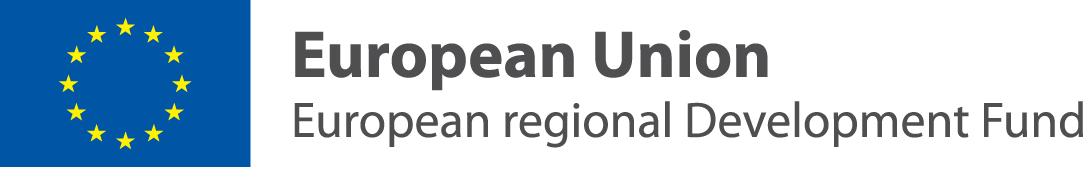 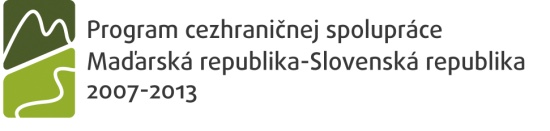 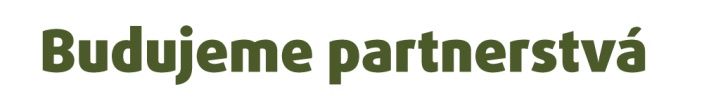 odkedy - amióta
Odkedy už viac nepracuje? 	
Mióta nem dolgozik? 

Od jej svadby? 	
Amióta házas? 

Áno, už viac nepracuje, odkedy sa vydala. 
Igen, nem dolgozik, amióta megházasodott.
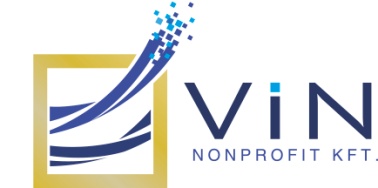 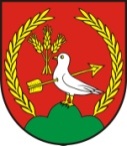 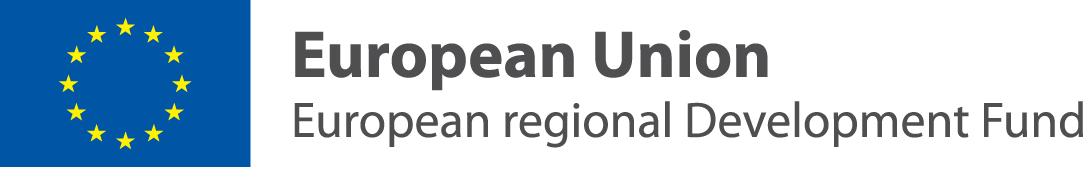 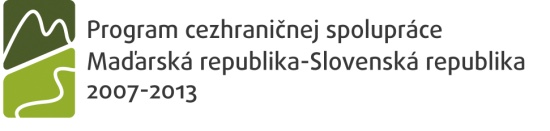 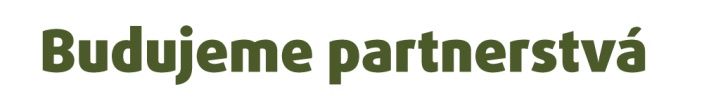 odkedy - amióta
Odkedy má deti, už viac nepracuje. 
Amióta gyerekei vannak, már nem dolgozik. 

Odkedy sa poznajú, sú šťastní. 
Amióta ismerik egymást, boldogok. 

Odkedy majú deti, len zriedkakedy idú večer von. 
Amióta gyerekük van, ritkán mennek szórakozni.
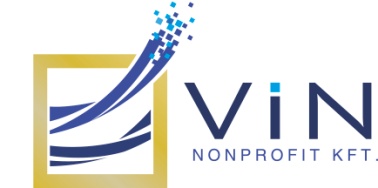 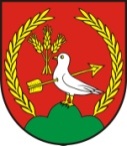 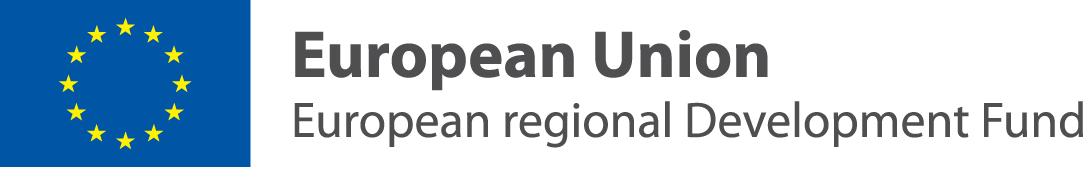 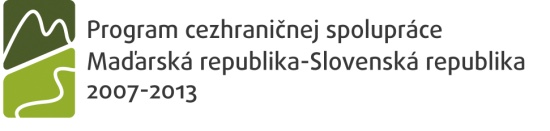 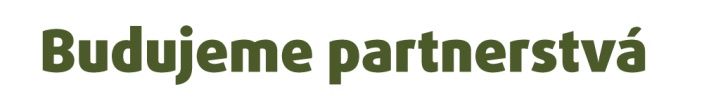 počas toho, ako - miközben
Kedy telefonuje? 	
Mikor telefonál?

Počas jazdy? 	
Utazás közben?

Nie, počas toho, ako šoféruje auto, nikdy netelefonuje. 	
Nem, miközben autót vezet, sosem telefonál.
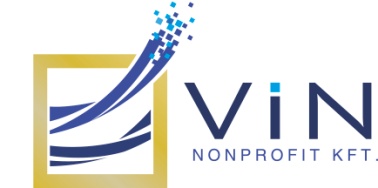 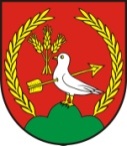 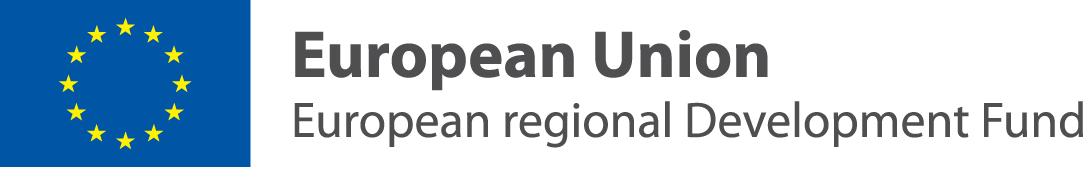 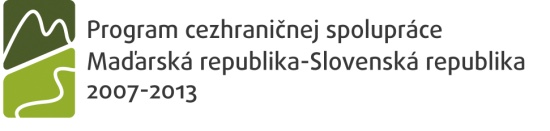 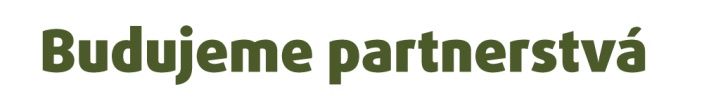 počas toho/pri - miközben
Telefonuje počas toho, ako pozerá televíziu.
Telefonál, miközben tévét néz. 

Pri žehlení sleduje televíziu. 	
Televíziót néz, miközben vasal. 
	
Pri písaní domácich úloh počúva hudbu. 	
Zenét hallgat, miközben írja a feladatait.
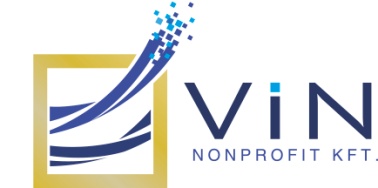 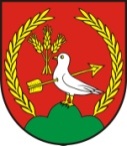 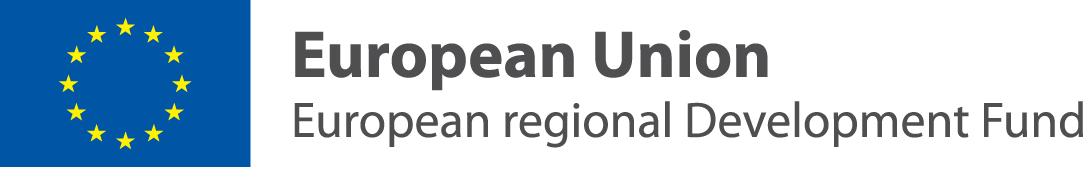 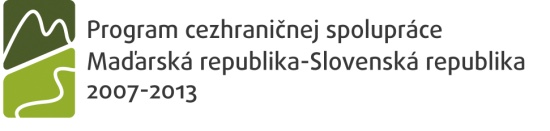 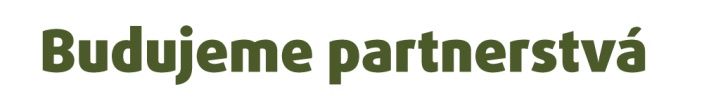 keď, kedy - mikor
Nevidím nič, keď nemám okuliare. 	
Nem látok semmit, mikor nincs szemüvegem. 

Ničomu nerozumiem, keď hrá hudba tak nahlas. 	
Nem értek semmit, mikor a zene ilyen hangos.
 
Necítim nič, keď mám nádchu. 	
Nem érzek semmit, mikor meg vagyok fázva.
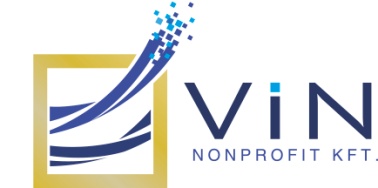 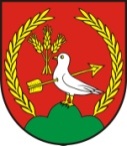 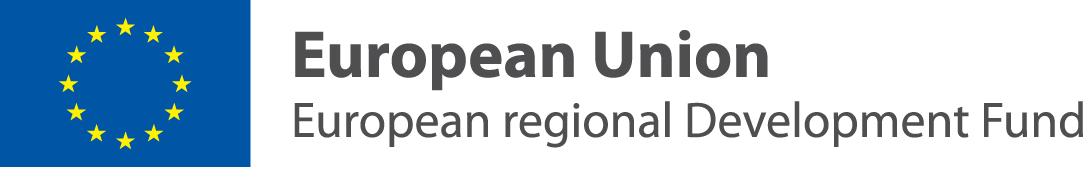 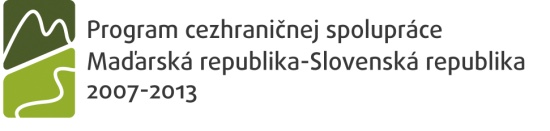 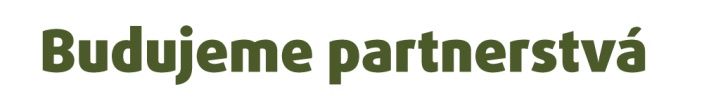 Prelož! – Fordítsd le!
Počkaj, kým prestane snežiť.
........................................... .

Počkaj, kým bude hotový.
....................................... .

Počkám, kým skončí rozprávka.
................................................. .
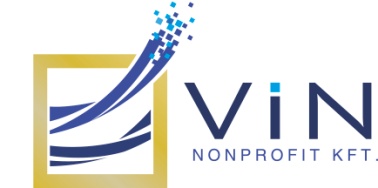 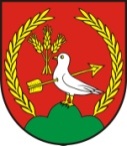 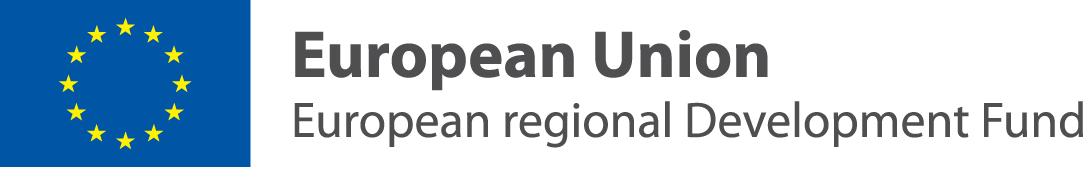 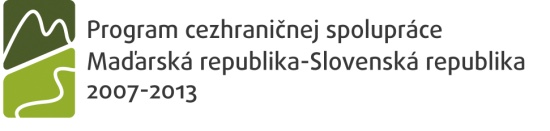 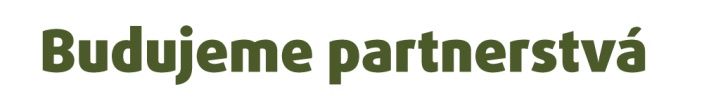 Prelož! – Fordítsd le!
Ešte predtým idem na dovolenku, ako začnú zimné prázdnininy.
..................................................................................................... .

Umyte si ruky predtým, ako si sadnete za stôl!
.........................................................................!

 Len čo skončí vyučovanie, prídeme domov.
.................................................................... .
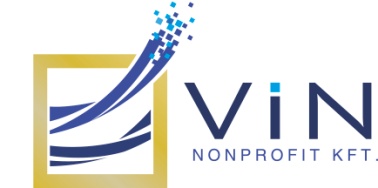 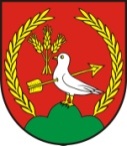 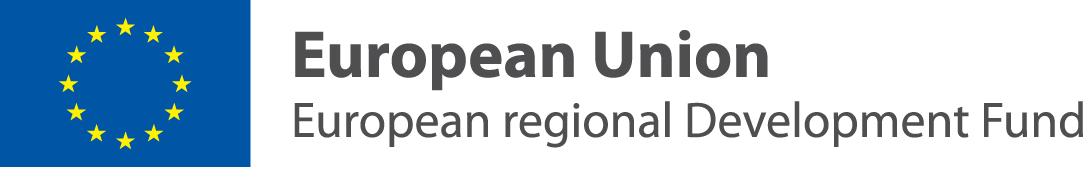 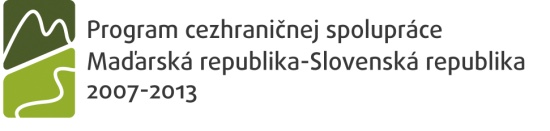 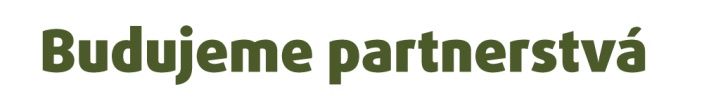 Prelož! – Fordítsd le!
Po tom, ako odišli do Ameriky, zbohatli. 
............................................................. .

Pri varení sleduje televíziu.
........................................ .

Nevidí nič, keď nemá okuliare.
............................................... .
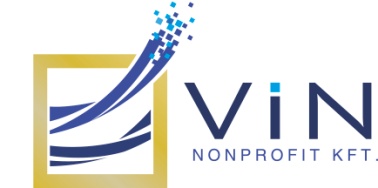 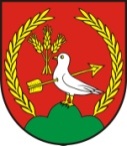 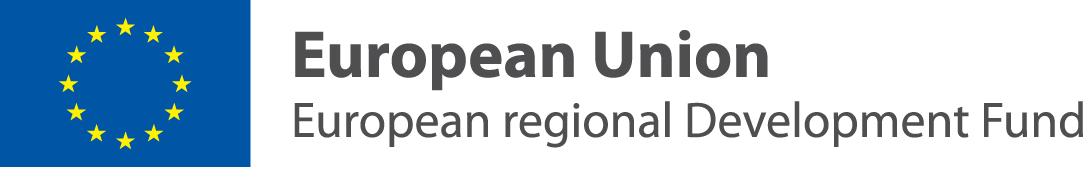 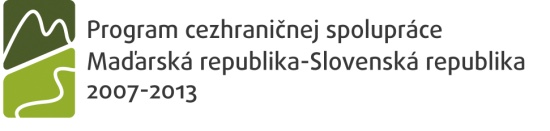 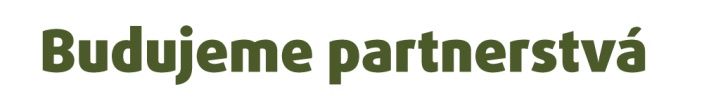 Doplň! – Egészítsd ki!
Počkaj, ........... príde späť. 	
Várj, ................. visszajön. 

Oprav strechu ........................, ........... príde zima. 
Javítsd ki a tetőt, ......... elkezdődik / megjön a tél. 

.................... sa poznajú, sú šťastní. 
............ ismerik egymást, boldogok.
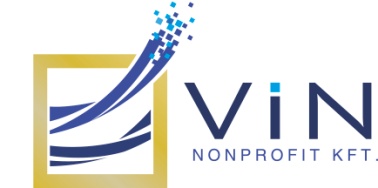 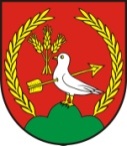 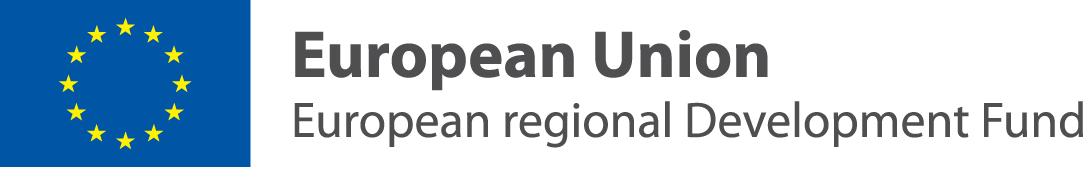 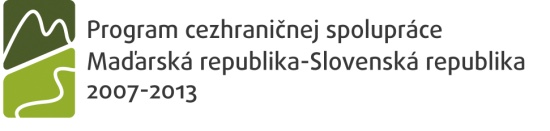 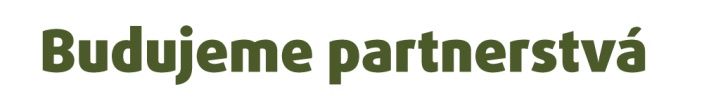 Doplň! – Egészítsd ki!
................. písaní domácich úloh počúva hudbu. 	
Zenét hallgat, ............................ írja a feladatait. 

Necítim nič, .......................... mám nádchu. 	
Nem érzek semmit, ....... meg vagyok fázva. 

Zavri okno ............., ...... pôjdeš von. 	
Csukd be az ablakot, ............ kimész.
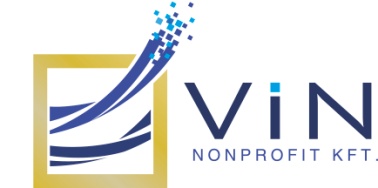 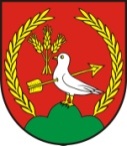 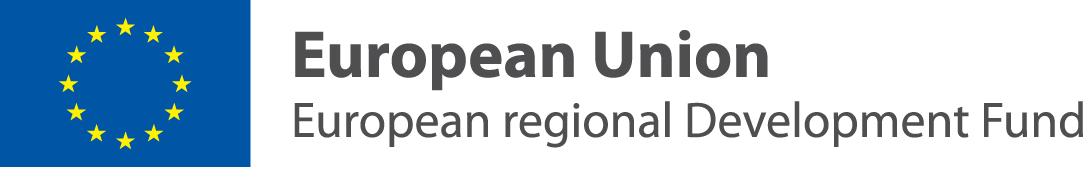 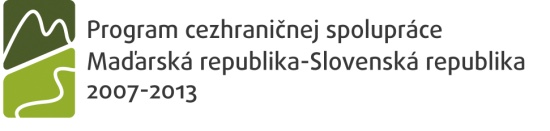 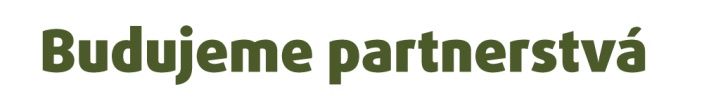 Doplň! – Egészítsd ki!
................., ...... mala úraz, nemohla viac pracovať. 
............ balesete volt, nem tudott többé dolgozni.

.............. má deti, len zriedkakedy ide večer von. 
............ gyerekei vannak, ritkán megy szórakozni. 

Počkaj, ....... bude na semafore zelená! 
Várj, .......................  zöld a jelzőlámpa!
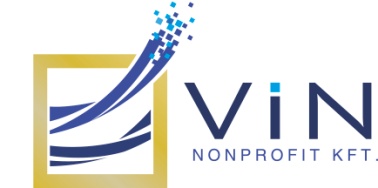 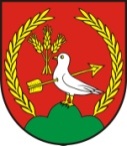 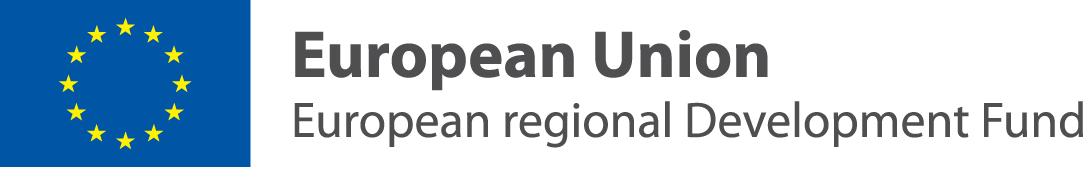 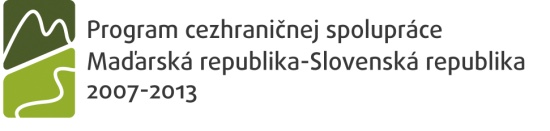 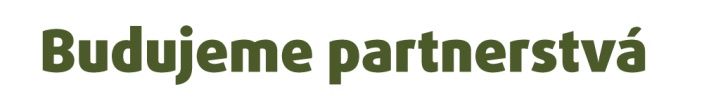 Napíš vety! – Foglald mondatba!
kým – amíg
……………………………………….. .
……………………………………….. .

predtým, ako  - mielőtt
……………………………………….. .
……………………………………….. .

po tom, ako – miután
………………………………………… .
………………………………………... .
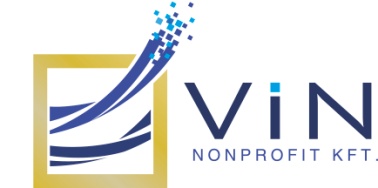 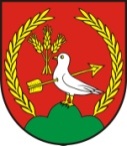 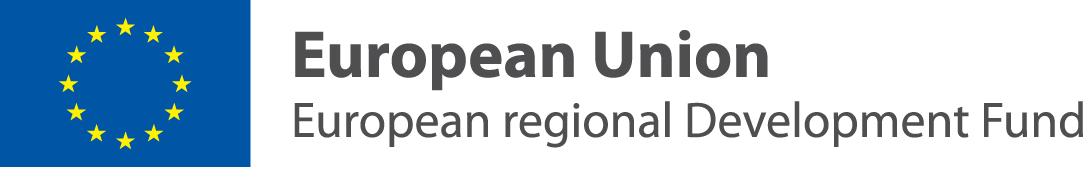 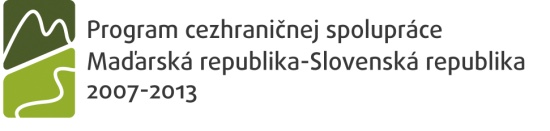 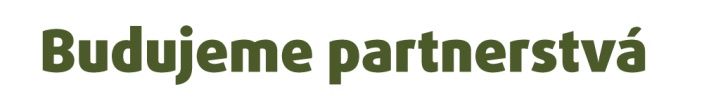 Napíš vety! – Foglald mondatba!
odkedy – amióta
……………………………………….. .
……………………………………….. .

počas toho, ako – miközben
………………………………………… .
………………………………………… .

keď/kedy – mikor
……………………………………….. .
……………………………………….. .
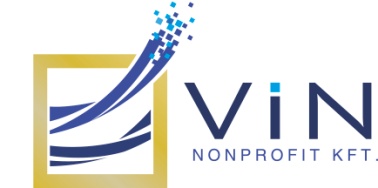 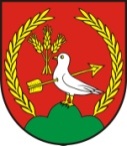 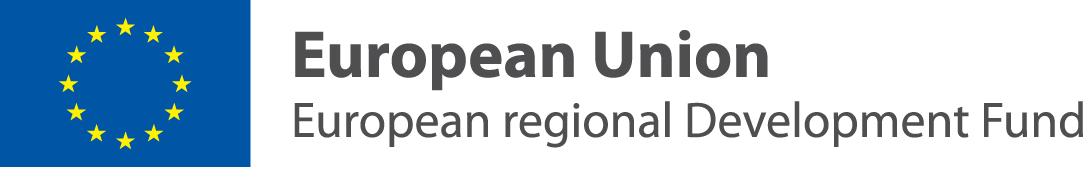 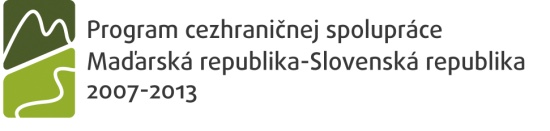 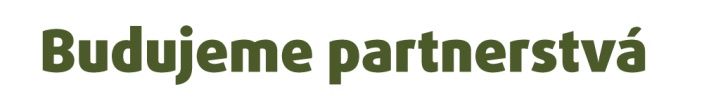 Napíš vety! – Foglald mondatba!
len čo – miután
……………………………………….. .
……………………………………….. .


kým – amíg
……………………………………….. .
……………………………………….. .
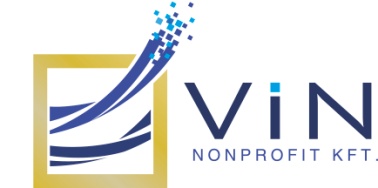 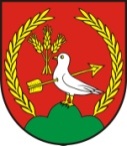 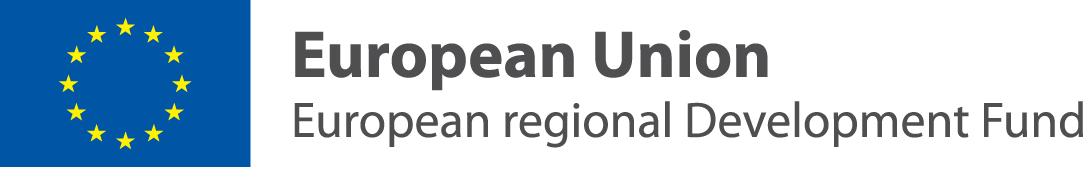 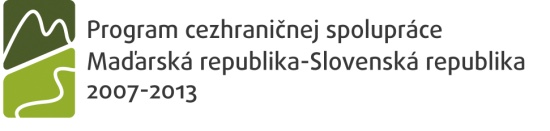 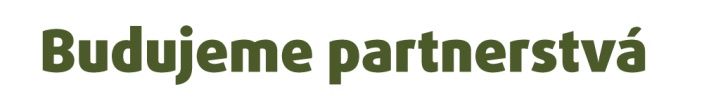 Situačné hry

		     Helyzetgyakorlatok
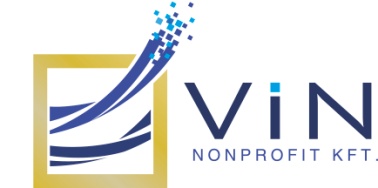 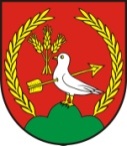 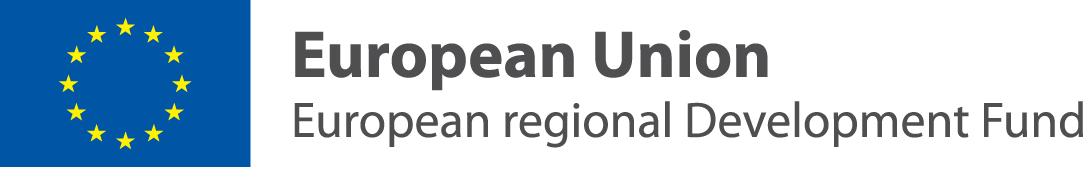 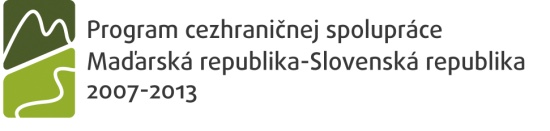 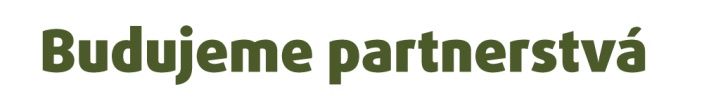 Konverzácia

			Beszélgetés
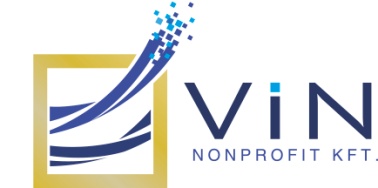 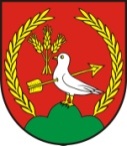 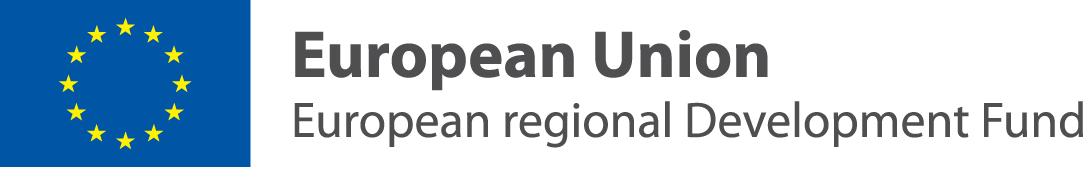 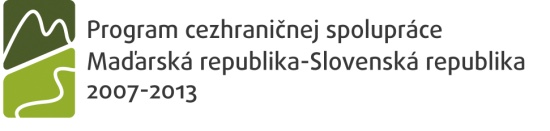 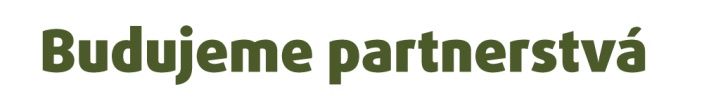 Ďakujem za pozornosť!

		Köszönöm a figyelmet!


							zdroj – forrás: internet
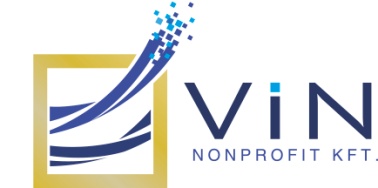 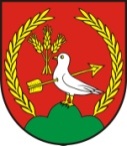